Sheffield CCG
CCG 360o stakeholder survey 2014
Summary report
Background and objectives
Clinical Commissioning Groups (CCGs) need to have strong relationships with a range of health and care partners in order to be successful commissioners within the local system. These relationships provide CCGs with on-going information, advice and knowledge to help them make the best possible commissioning decisions.
The CCG 360o stakeholder survey is a key part of ensuring these strong relationships are in place. The survey, conducted by NHS England, allows stakeholders to provide feedback on working relationships with CCGs. The results from the survey will serve two purposes:
To provide a wealth of data for CCGs to help with their ongoing organisational development, enabling them to continue to build strong and productive relationships with stakeholders. The findings can provide a valuable tool for all CCGs to be able to evaluate their progress and inform their organisational decisions.
To feed into assurance conversations between NHS England area teams and CCGs. The survey will form part of the evidence used to assess whether the stakeholder relationships, forged during the transition through authorisation, continue to be central to the effective commissioning of services by CCGs, and in doing so, improve quality and outcomes for patients.
Clinical Commissioning Groups (CCGs) need to have strong relationships with a range of health and care partners in order to be successful commissioners within the local system. These relationships provide CCGs with on-going information, advice and knowledge to help them make the best possible commissioning decisions.
NHS England has therefore undertaken to conduct the CCG 360o stakeholder survey on behalf of all CCGs, allowing stakeholders to provide feedback on working relationships with CCGs. The survey serves two purposes:
1) To feed into assurance conversations between NHS England area teams and CCGs. The survey will form part of the evidence used to assess whether the stakeholder relationships, forged during the transition through authorisation, continue to be central to the effective commissioning of services by CCGs, and in so doing improve quality and outcomes for patients.
2) To provide a wealth of data for CCGs to help with their ongoing organisational development, enabling them to continue to build strong and productive relationships with stakeholders. The findings can provide a valuable tool for all CCGs to be able to evaluate their progress and inform their organisational development.
Fieldwork: 12 March - 8 April 2014
Sheffield CCG
Methodology and technical details
It was the responsibility of each CCG to provide the list of stakeholders to invite to take part in the CCG 360o stakeholder survey.
CCGs were provided with a core list of stakeholder organisations (outlined in the table opposite) to be included in their stakeholder list. Beyond this however, CCGs had flexibility to determine which individual within each organisation was the most appropriate to nominate.
They were also given the opportunity to add up to seven additional stakeholders they wanted to include locally (they are referred to in this report as ‘Wider stakeholders’). These included: Commissioning Support Units, Health Education England, lower tier LAs, MPs, private providers, Public Health England, social care / community organisations, voluntary / third sector organisations and other stakeholders and clinicians.
The survey was conducted primarily online via email invitations. Stakeholders who did not respond to the email invitation, and stakeholders for whom an email address was not provided, were telephoned by an Ipsos MORI interviewer who encouraged response and offered the opportunity to complete the survey by telephone.
Core stakeholder framework
Fieldwork: 12 March - 8 April 2014
Sheffield CCG
Methodology and technical details
Within the survey, stakeholders were asked a series of questions about their working relationship with the CCG. In addition, to reflect each core stakeholder group’s different area of expertise and knowledge, they were presented with a short section of questions which was specific to the stakeholder group they were representing.
Fieldwork was conducted between 12 March 2014 and 8 April 2014.
71 of the CCG’s stakeholders completed the survey. The overall response rate was 58% which varied across the stakeholder groups shown in the table opposite.
Survey response rates for Sheffield CCG
Fieldwork: 12 March - 8 April 2014
Sheffield CCG
Interpreting the results
For each question, the responses to each answer are presented both as a percentage (%) and the number of stakeholders giving a certain answer, which are included in brackets (n).

The number of stakeholders answering (the base size) is stated on each slide. Unless otherwise stated the question is asked of all stakeholders.

For questions with fewer than 30 stakeholders answering, we strongly recommend that you look at the number of stakeholders giving each response rather than the percentage, as the percentage can be misleading when based on so few stakeholders.
For each question, the number of stakeholders giving each answer are presented both as a percentage (%) and the number of stakeholders giving a certain answer, which are included in brackets (n).
The number of stakeholders answering (the base size) is stated for each question. The base size is shown at the bottom of each chart and in every table.
This report presents the results from Sheffield CCG's stakeholder survey. Throughout the report, ‘the CCG’ refers to Sheffield CCG.

Throughout the summary, arrows are used to denote movement in results, as shown in the following legend.

Where a result for ‘Area team’ is presented, this refers to the overall score across South Yorkshire & Bassetlaw area team.
For questions with fewer than 30 stakeholders answering, we strongly recommend that you look at the number of stakeholders giving each response rather than the percentage, as the percentage can be misleading when based on so few stakeholders.
The CCG 2014 finding is higher than 2012 / CCGs overall / area team CCGs
The CCG 2014 finding is lower than 2012 / CCGs overall / area team CCGs
The CCG 2014 finding is about the same as 2012 / CCGs overall / area team CCGs
Fieldwork: 12 March - 8 April 2014
Sheffield CCG
Engagement and listening to views
Please note that the question wording has changed since 2012 for all three questions
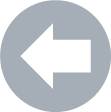 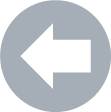 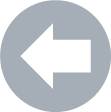 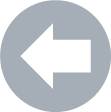 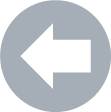 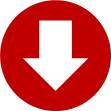 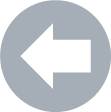 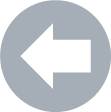 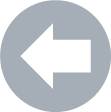 *Base: All those who say they have some level of engagement with CCG
Fieldwork: 12 March - 8 April 2014
Sheffield CCG
Acting on suggestions and working relationships
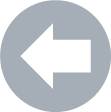 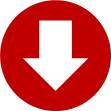 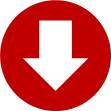 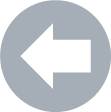 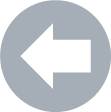 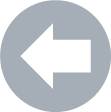 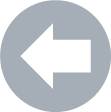 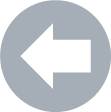 NOT ASKED IN 2012
*Base: All who say they have a working relationship with the CCG.
Fieldwork: 12 March - 8 April 2014
Sheffield CCG
Commissioning decisions
NOT ASKED IN 2012
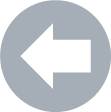 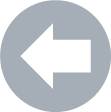 NOT ASKED IN 2012
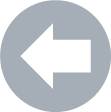 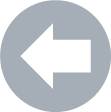 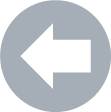 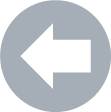 NOT ASKED IN 2012
Fieldwork: 12 March - 8 April 2014
Sheffield CCG
Commissioning decisions and leadership
NOT ASKED IN 2012
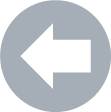 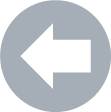 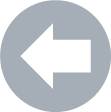 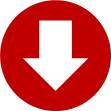 NOT ASKED IN 2012
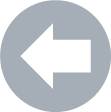 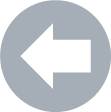 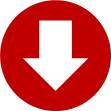 Fieldwork: 12 March - 8 April 2014
Sheffield CCG
Overall leadership
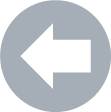 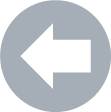 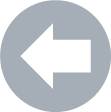 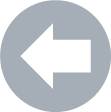 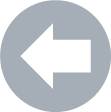 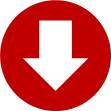 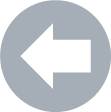 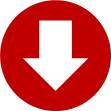 NOT ASKED IN 2012
Fieldwork: 12 March - 8 April 2014
Sheffield CCG
Overall leadership and clinical leadership
NOT ASKED IN 2012
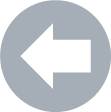 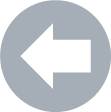 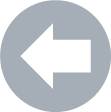 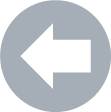 NOT ASKED IN 2012
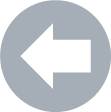 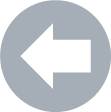 NOT ASKED IN 2012
Fieldwork: 12 March - 8 April 2014
Sheffield CCG
Clinical leadership and quality of services
NOT ASKED IN 2012
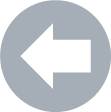 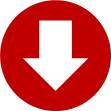 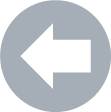 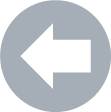 NOT ASKED IN 2012
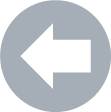 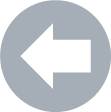 NOT ASKED IN 2012
Fieldwork: 12 March - 8 April 2014
Sheffield CCG
Quality of services and plans and priorities
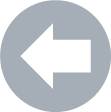 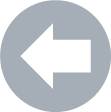 NOT ASKED IN 2012
NOT ASKED IN 2012
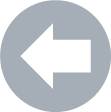 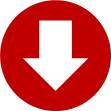 NOT ASKED IN 2012
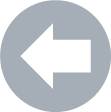 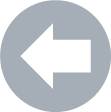 Fieldwork: 12 March - 8 April 2014
Sheffield CCG
Plans and priorities
NOT ASKED IN 2012
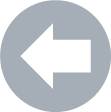 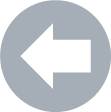 NOT ASKED IN 2012
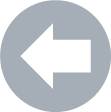 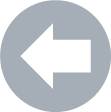 NOT ASKED IN 2012
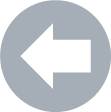 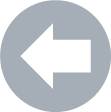 Fieldwork: 12 March - 8 April 2014
Sheffield CCG
* Base: All except member practices
Wider contribution
NOT ASKED IN 2012
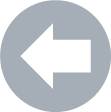 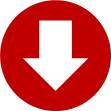 Fieldwork: 12 March - 8 April 2014
Sheffield CCG
David.Jeans@ipsos.com  |  020 7347 3000
© Ipsos MORI
This work was carried out in accordance with the requirements of the international quality standard for market research, ISO 20252:2006 and with the Ipsos MORI Terms and Conditions which can be found here